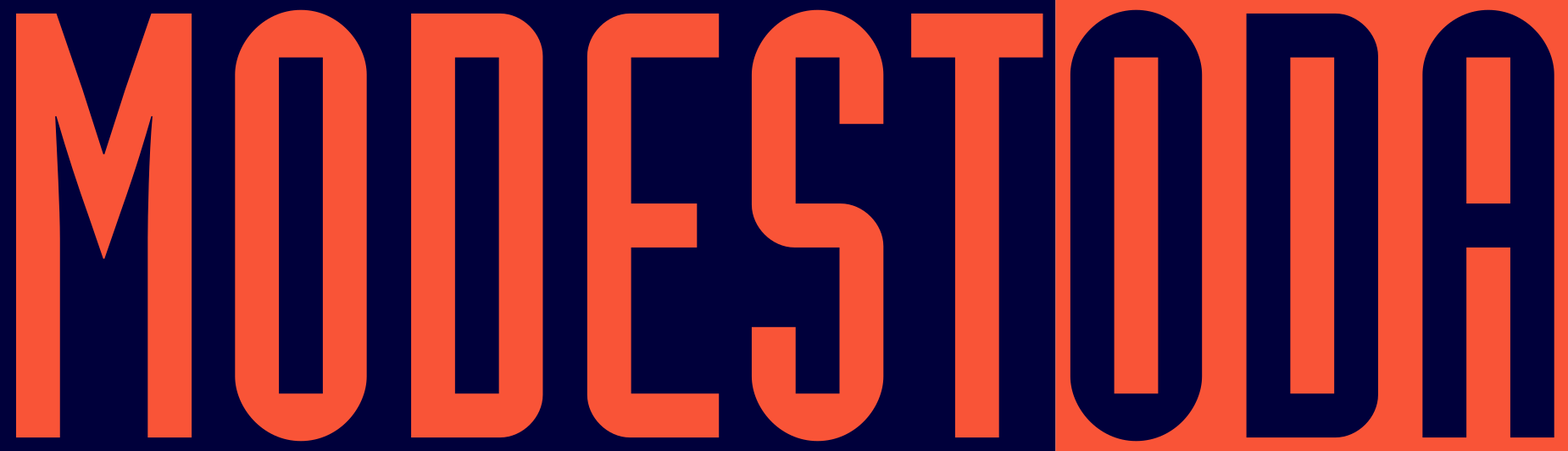 Lukas Wassermann
Modest Oda?
Elektronischer Indiepop 
Mein musikalisches Alter Ego
Ursprünglich Recording-Projekt
Mittlerweile live mit Band
Hörbeispiel
https://www.youtube.com/watch?v=us2R2rOcHjM
Diskografie
Meilensteine
Während Lehrgangslaufzeit:
2 Releases (Singles)
Radio-Airplay in 4 Ländern (DE, AT, I, LUX)
Konzerte in 2 Ländern (DE, AT)
Marketingplan - Zielgruppe
Marketingplan – BCG Matrix
Question Mark
Recording-Projekt
Einführung während Start Pandemie
Marketingplan – SWOT Analyse
Strengths
Live-Umsetzung Solo, Duo, Trio und volle Band
Fast ausschließlich DIY
Netzwerk durch vorherige Musikprojekte
Live-Band spielt aus Begeisterung
Juristisches Know-How
Marketingplan – SWOT Analyse
Opportunities
Konstant wachsende Fanbase
Konzertmöglichkeiten durch Netzwerk
Konstant wachsendes Netzwerk
Neue Hörer*innen durch Kollaborationen
Marketingplan – SWOT Analyse
Weaknesses
Fast ausschließlich DIY
Unterschiedliche Homebases
Marketingplan – SWOT Analyse
Threats
Skalierungsproblematik? Live-Band keine hauptberuflichen Musiker*innen
Marketingplan - USP
Vocals
Emotionale Intensität der Live-Performance
Unterschiedliche Besetzungen
Live =/= Studioaufnahme
„(Gute) Musik alleine ist nicht genug.“
- Christoph Gruber
Rückblick
Learning: 
Story(!) = Authentizität = Added Value?
Danke! 